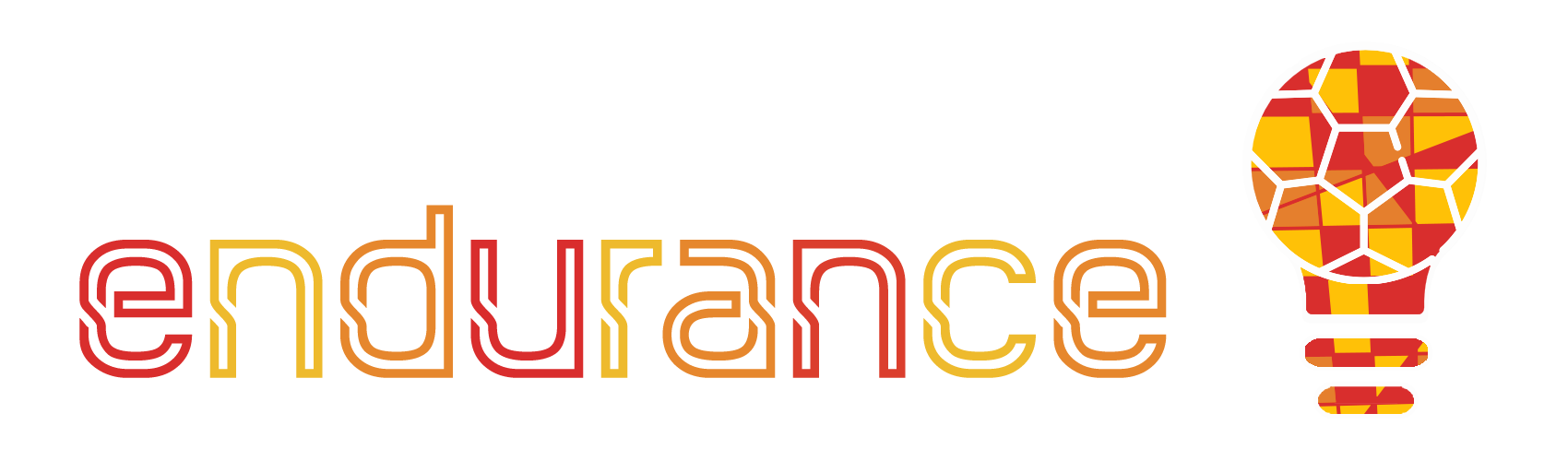 DIGITALNE VJEŠTINE
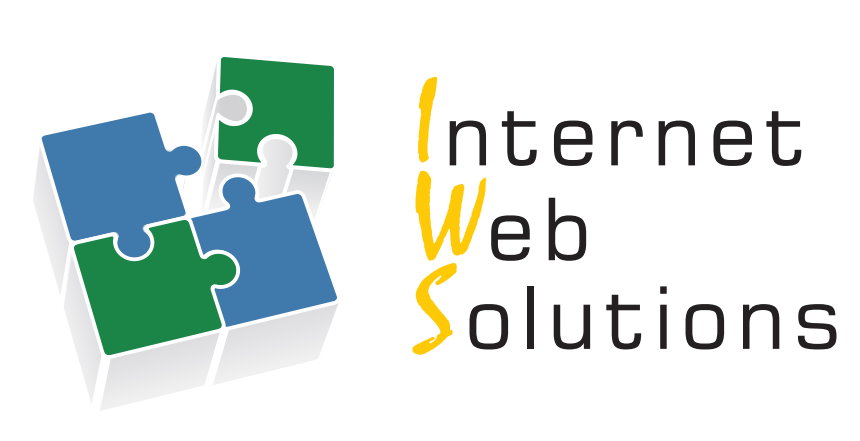 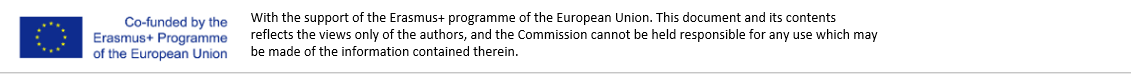 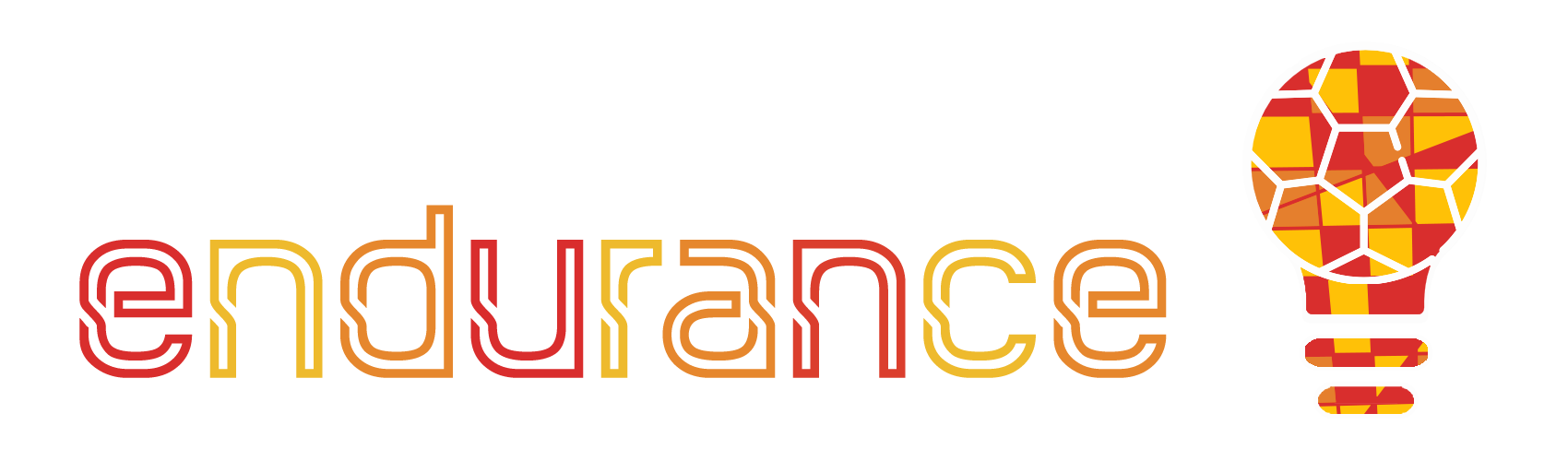 1.DIGITALNE VJEŠTINE PRIMJENJIVE U SPORTU
1.1 Zašto su digitalne vještine važne u području sportskog poduzetništva 
Digitalno je zauvijek promijenio igru u sportskom poslovanju. Sportski klubovi,  treneri, savezi više se ne natječu jedni s drugima kao prošlih desetljeća; sada su novi konkurenti uglavnom digitalno usmjereni i koriste društvene mreže, video streaming i igre.
Konkretno, digitalno je bilo utočište poslovnog sportskog sektora tijekom pandemije Covid-19. Poduzetnici, savezi, sportski klubovi morali su se prilagoditi ovom neočekivanom prisilnom zatvaranju sportskih centara kako ne bi ostali bez posla. 
Osim toga, tijekom globalne izolacije, a također i u sadašnjem društvu nakon pandemije, sve više ljudi treba se baviti sportom online kako bi prekinuli svoju rutinu, a poduzetnici su iskoristili priliku da artikuliraju novi način pružanja svojih kompetencija putem interneta ili kombiniranog pristup koji je bio najuspješniji i najkorisniji nakon ponovnog globalnog otvaranja. No, dio zadnjih promjena u društvu za pandemiju, digitalne vještine su bitne budućim poduzetnicima u sportskom području jer svladavanje osnovnih digitalnih vještina utire put za razvoj njihove buduće karijere.
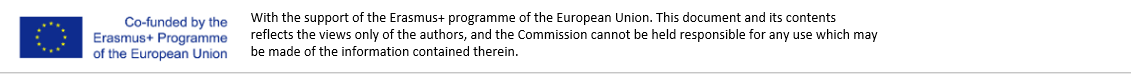 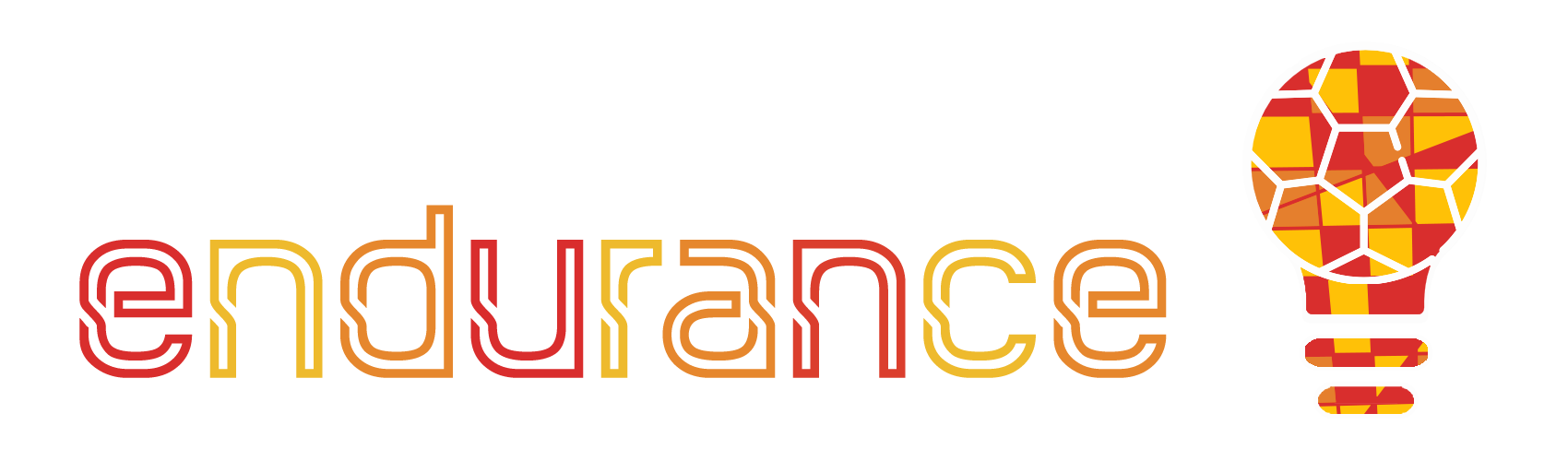 1.DIGITALNE VJEŠTINE PRIMJENJIVE U SPORTU
1.2. Digitalno preuzimanje treniranja na daljinu (Covid-19 pandemija)
Tijekom pandemije Covid-19, sportski klubovi i udruge bili su prisiljeni zatvoriti. Pandemija koronavirusa dovela je do velike promjene u svačijem svakodnevnom životu, uključujući sportska poduzeća i kasnije sportske sesije. Sportski klubovi ili freelance joga, učitelji plesa, osobni treneri, grupni fitness treneri itd. mogli su iskoristiti web tehnologiju kako bi ponudili treninge svojim klijentima, omogućujući im da nastave sa svojim sportskim aktivnostima. Dugi boravak kod kuće za vrijeme izolacije bez vježbanja mogao je loše utjecati na kondiciju sportaša, ali čak i na ljude. Zato su sportaši započeli treninge jednostavnim vježbama koje su ljudi mogli raditi sami kod kuće. Doista, treneri su svakodnevno kontaktirali studente sportaše na daljinu putem Zoom-a i WhatsApp-a (uglavnom), demonstrirali treninge kod kuće i davali satove poduke pomažući ljudima da treniraju od kuće.
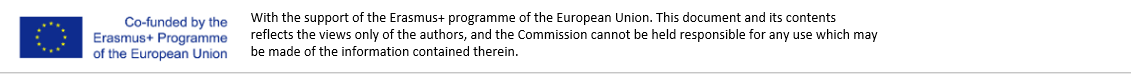 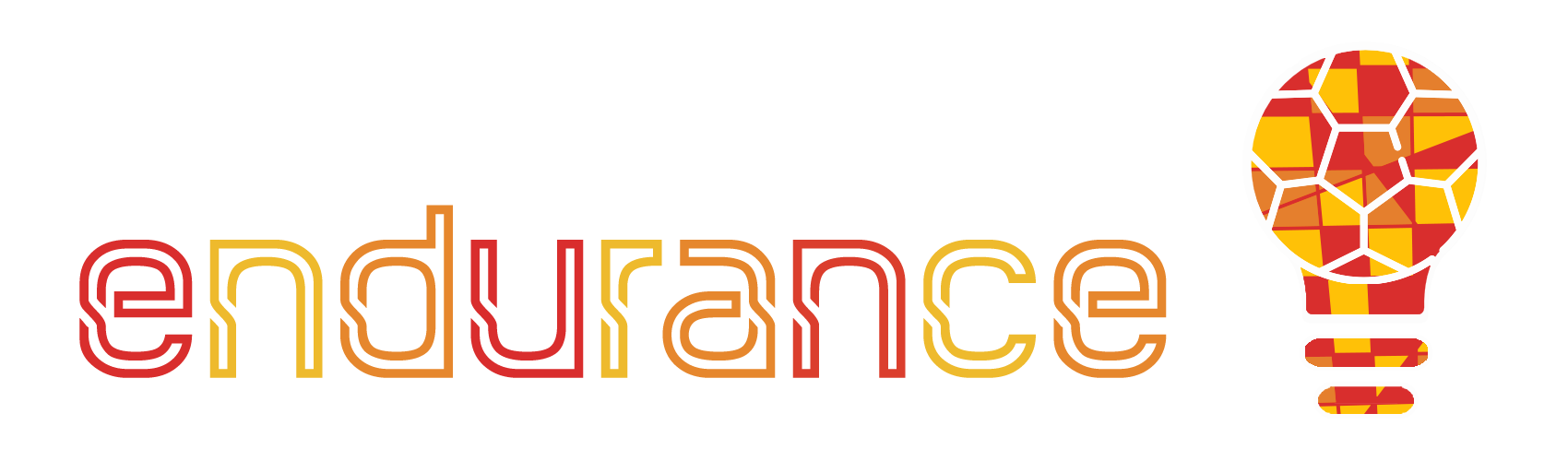 1.DIGITALNE VJEŠTINEPRIMJENJIVE U SPORTU
Ako planirate voditi nastavu online, puno toga treba reći o vašem video postavljanju: svjetlo, kvaliteta zvuka, sadržaj kako stvarate i kako i kada ćete ih objaviti itd. Boje igraju važnu ulogu također jer pomažu sljedbenicima da usredotoče svoju pažnju na vas. Uzmimo primjer online tečaja joge: odabir šarene prostirke (ili ako imate marku prostirku koja joj odgovara) bolji je od korištenja crne ili tamne prostirke samo zato što se ne ističe dobro na videozapisima, osim ako nemate šarenu pozadinu.
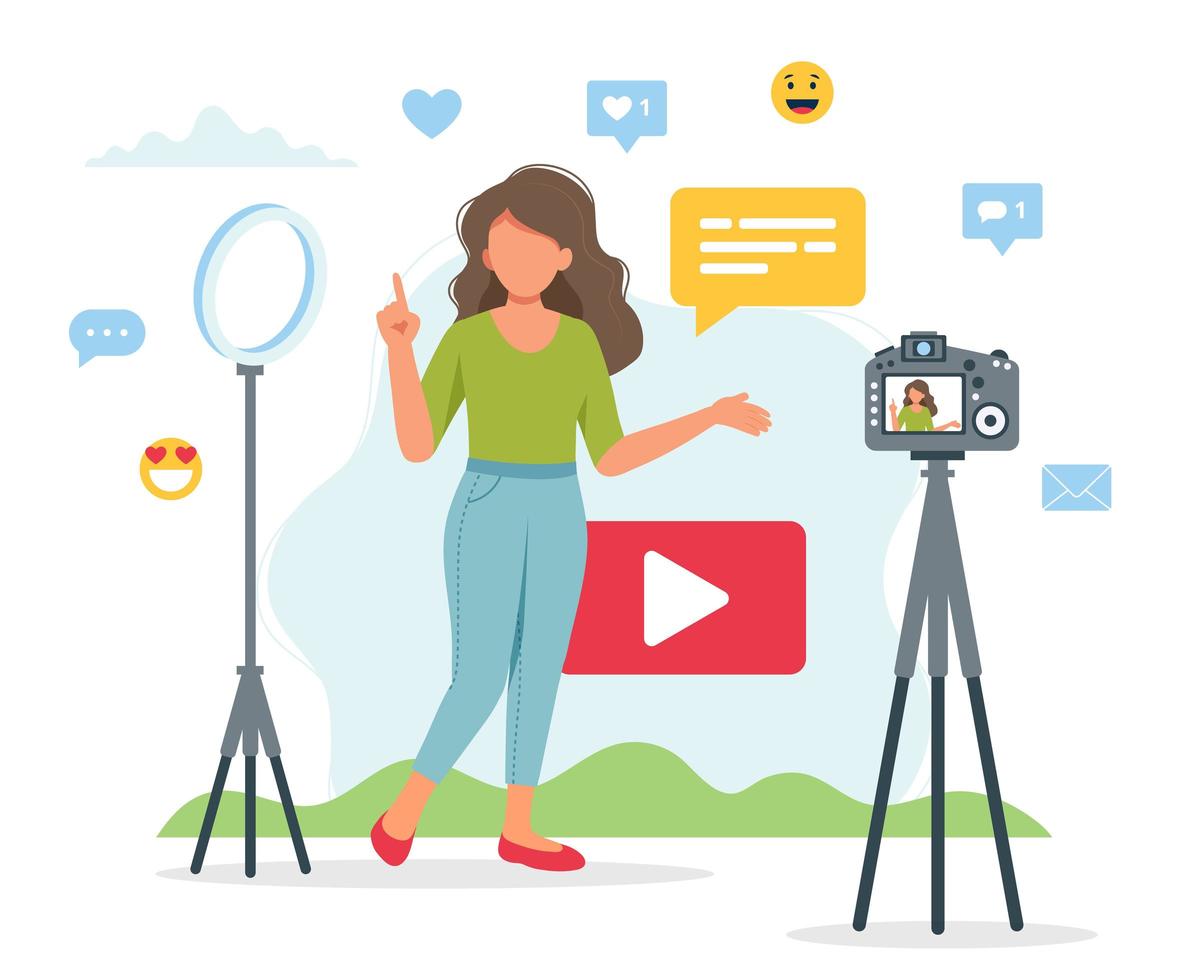 Još jedan savjet je da dovoljno očistite svoju pozadinu za bilo kakav nered ili nered ili poput neorganiziranosti jer je to kao da pozivate ljude u svoje mjesto. To ne znači da iza sebe imate običan bijeli zid. Čak i ako iza sebe imate neke male osobne stvari, to je samo način da se malo bolje 'povezete'. To samo povećava malo više te osobne veze tako da je održavajte čistom, ali i osobno.
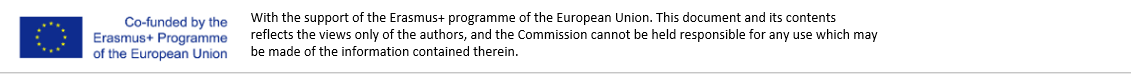 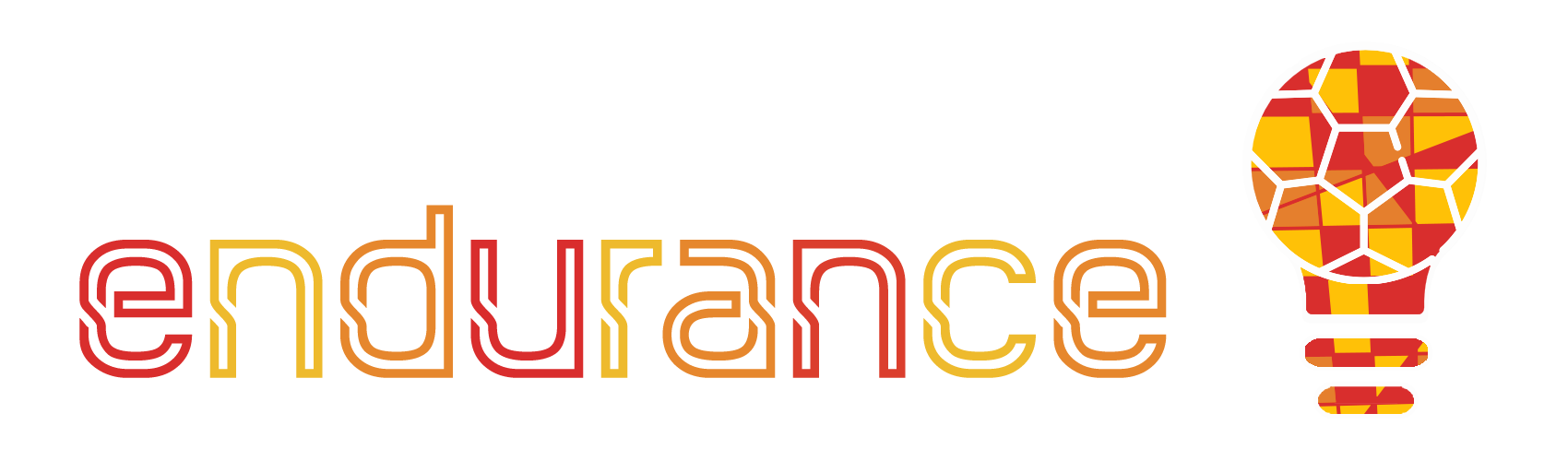 1.DIGITALNE VJEŠTINE PRIMJENJIVE U SPORTU
Velika sigurnosna mreža ako podučavate od kuće je organiziranje sadržaja. Ispravan alat mogla bi biti ploča na kojoj možete zapisati popis vježbi i programa lekcije koji ćete postaviti na stol ispred vas. To predstavlja veliku podršku u online nastavi. Još jedan važan savjet odnosi se na svijetlo. Uvijek je dobro preferirati prirodno svjetlo koje vas izravno osvjetljuje, a ne pozadinu, kako vaš video ne bi bio taman ili zasjenjen. Najrelevantnije pitanje u online nastavi predstavlja kvaliteta zvuka. Trebali biste osigurati bežične slušalice, osobito ako podučavate uz glazbu jer ćete biti daleko od mikrofona računala.
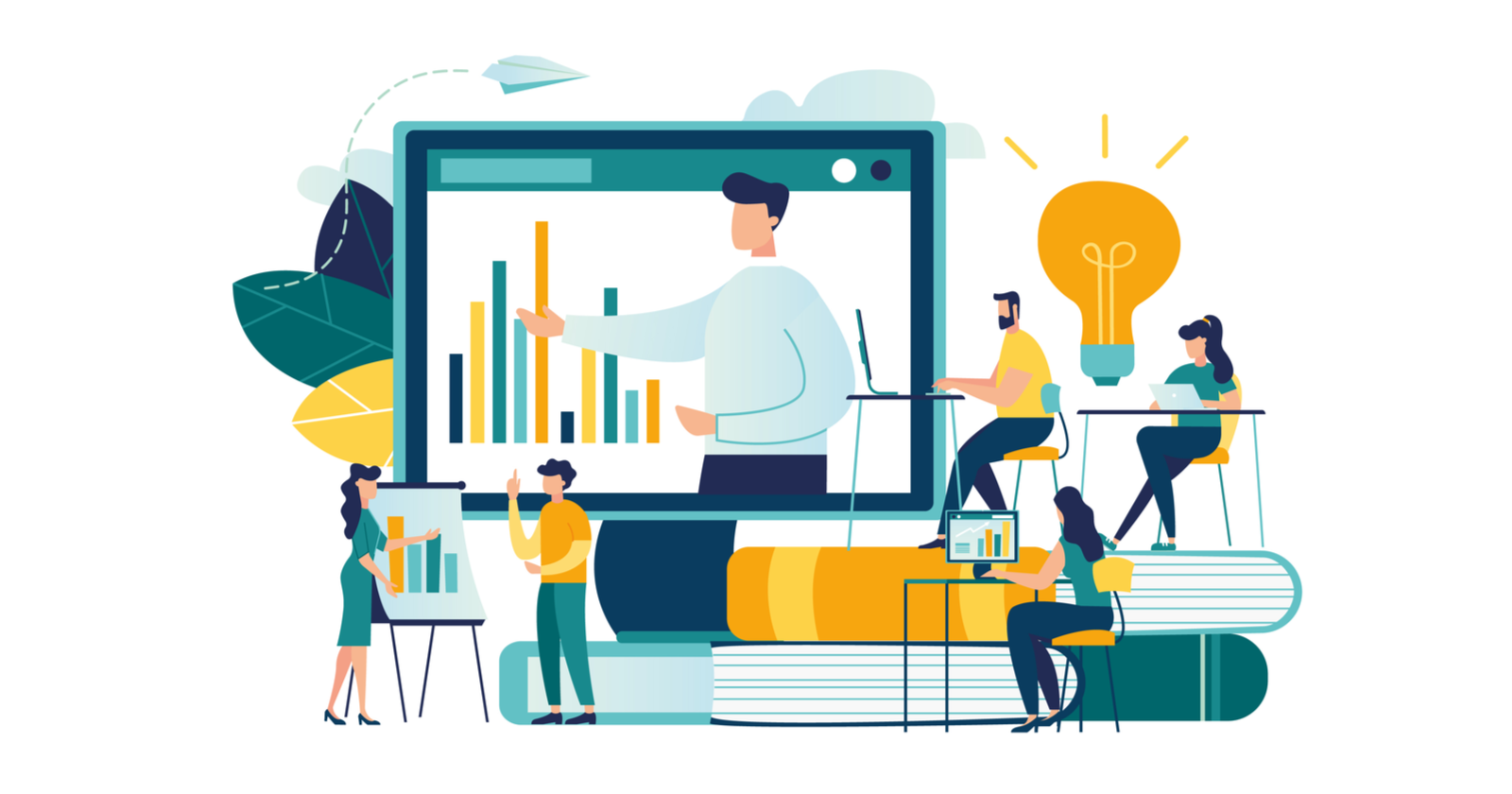 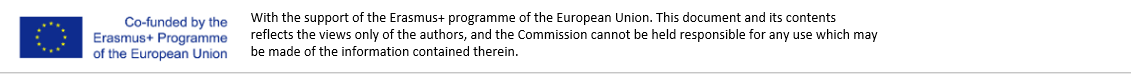 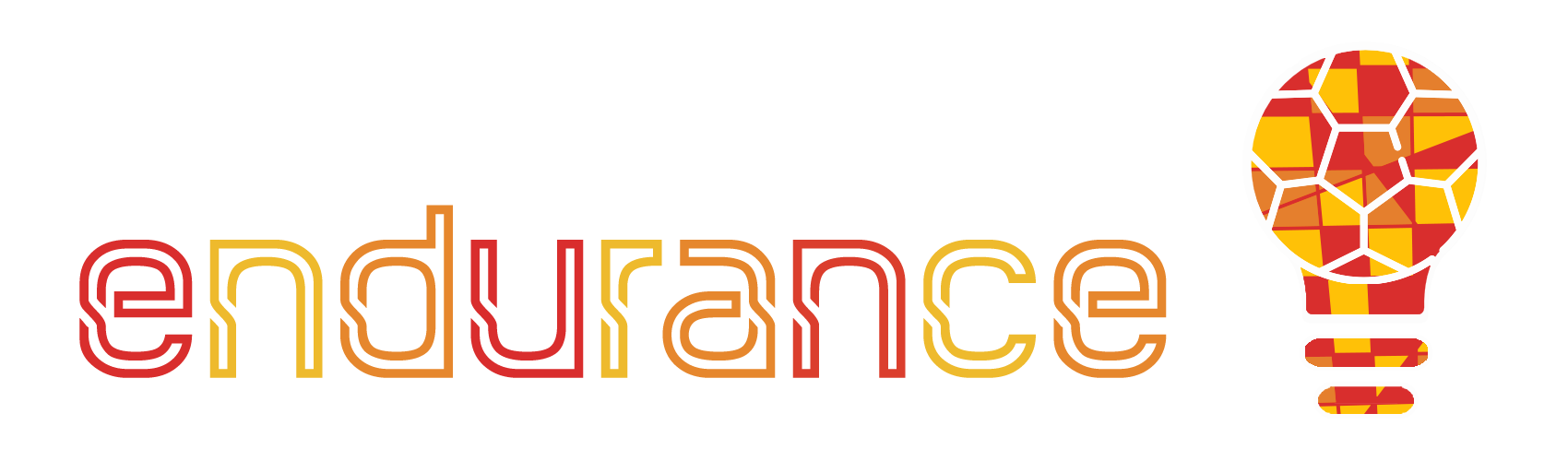 1.DIGITALNE VJEŠTINE PRIMJENJIVE U SPORTU
Obavezno aktivirajte dijeljenje zvuka u alatu koji koristite kako biste poboljšali kvalitetu zvuka. Kako biste izbjegli pozadinske zvukove, bolje je da vaši klijenti/studenti isključe mikrofon tijekom nastave i uključe ga na kraju lekcije za dijeljenje komentara, povratnih informacija, osjećaja itd. Postoji mnogo besplatnih aplikacija i softvera korisnih za pokretanje sesije online nastave, ali najkorišteniji je nedavno bio Zoom. Zoom se može koristiti na prijenosnim računalima, stolnim računalima, tabletima, pametnim telefonima, pa čak i stolnim telefonima, dajući studentima mnogo načina za pristup razrednoj sesiji.
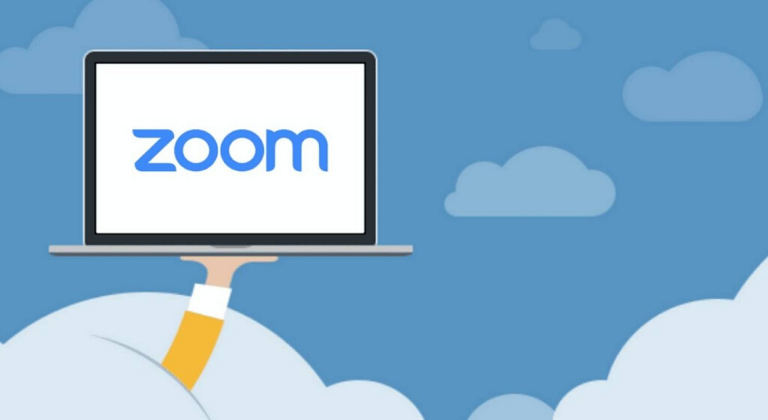 Evo kratkog vodiča za Zoom: (Besplatni online Zoom webinari) 
https://support.zoom.us/hc/en-us/articles/360029527911-Free-online-Zoom-training-webinars)
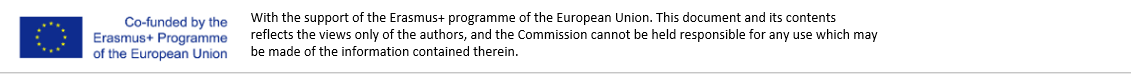 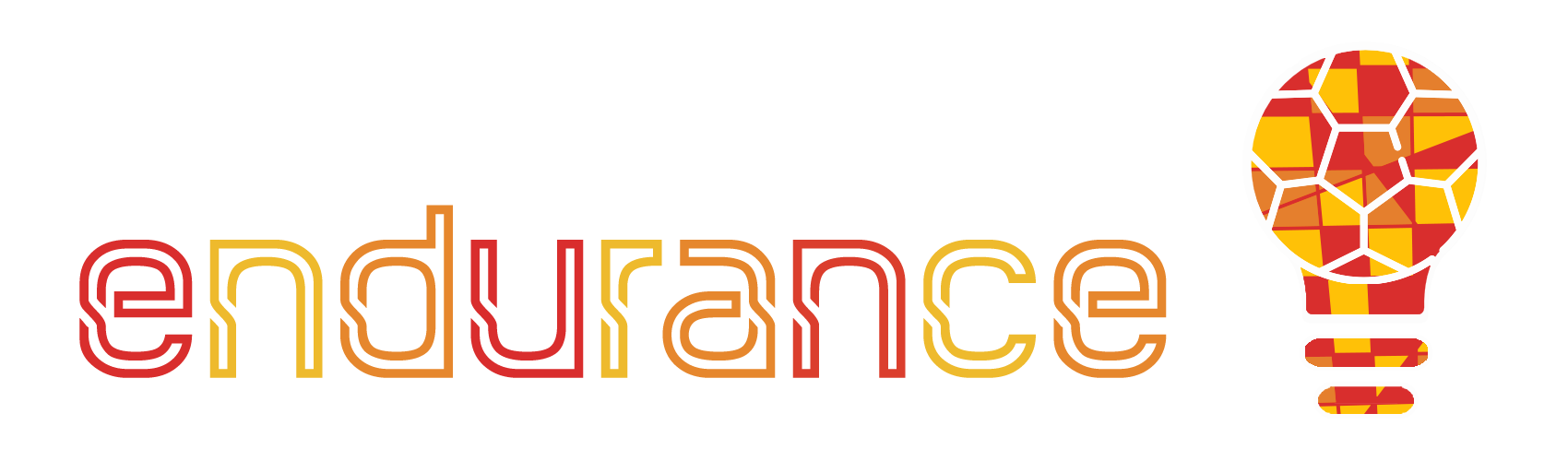 2.UČINKOVITA ONLINE KOMUNIKACIJA.
PRAKTIČNI KORACI ZA ONLINE VIDLJIVOST SPORTSKOG PODUZEĆA
2.1. Dizajn web stranice za vaše sportsko poduzeće
Počnimo s jednostavnim stvarima: posjedovanje web stranice je sinonim za profesionalnost. Ljudi će to protumačiti kao pozitivan signal. Zvuči glupo, ali svi smo skloni suditi o knjizi po koricama. A ako sportsko poduzeće ima web stranicu i lijep, grafički impresivan dizajn, skloni smo tome posvetiti više pažnje. Ako to želite učiniti sami, WordPress bi vam mogao biti korisno rješenje.
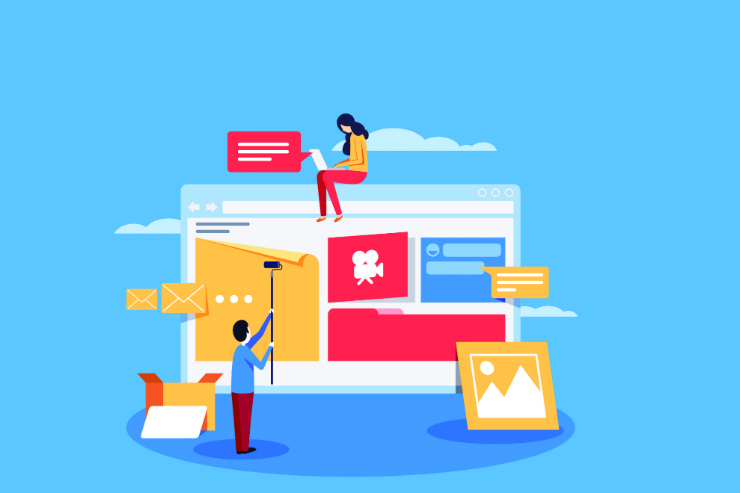 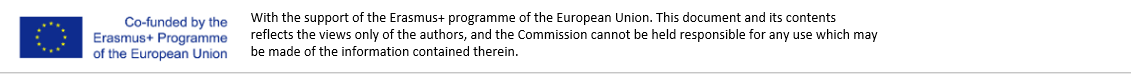 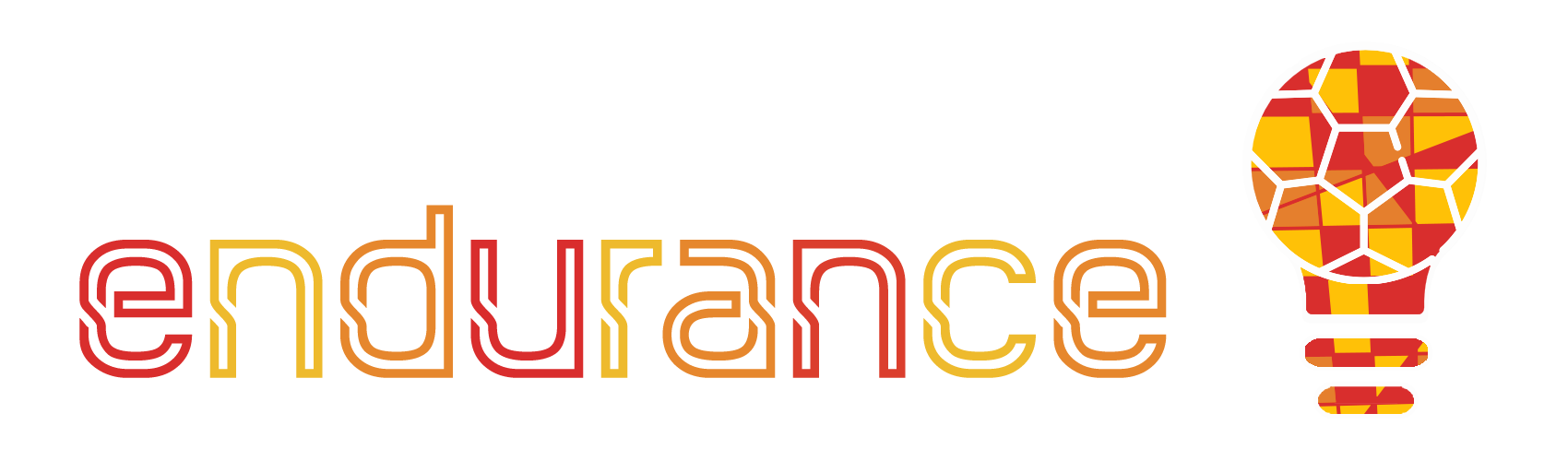 2.UČINKOVITA ONLINE KOMUNIKACIJA.
PRAKTIČNI KORACI ZA ONLINE VIDLJIVOST SPORTSKOG PODUZEĆA
WordPress (https://wordpress.com/) je online sustav za upravljanje sadržajem, koji vam omogućuje izradu i uređivanje web stranice, bloga. U nastavku se nalazi kratak vodič (https://www.wpbeginner.com/) o tome kako izraditi našu web stranicu s WordPressom. Da sumiramo, napravili smo sljedeće korake:
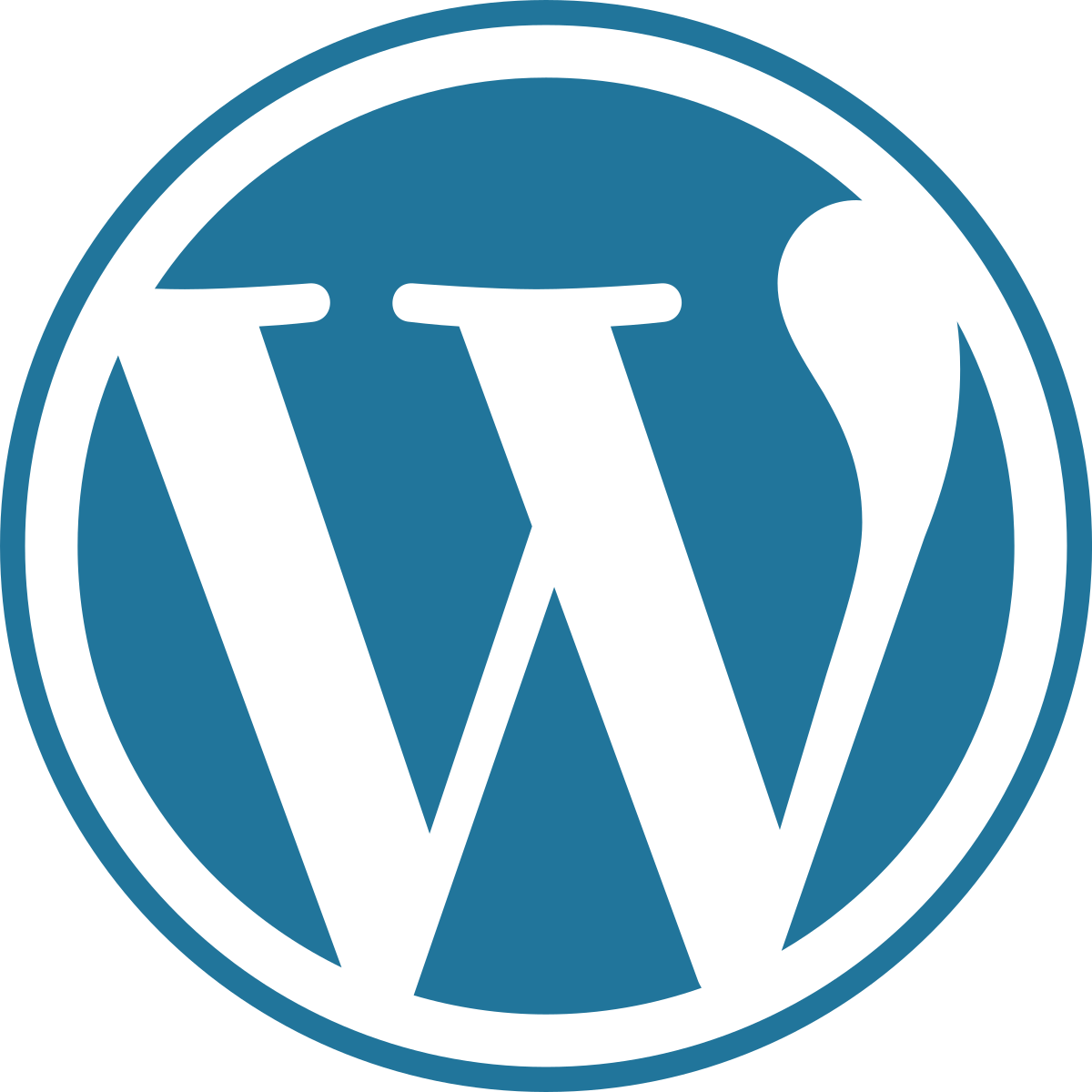 Odaberite uslugu hostinga. Usporedite različite planove i ponude i odaberite onaj koji najbolje odgovara vašem projektu.
Da bi hosting mogao koristiti funkcije pristupa webu putem preglednika, mora biti povezan s domenom.
Domena je jedinstveni naziv koji se daje web stranici, tako da je svaki korisnik može pronaći.
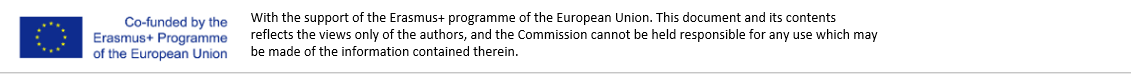 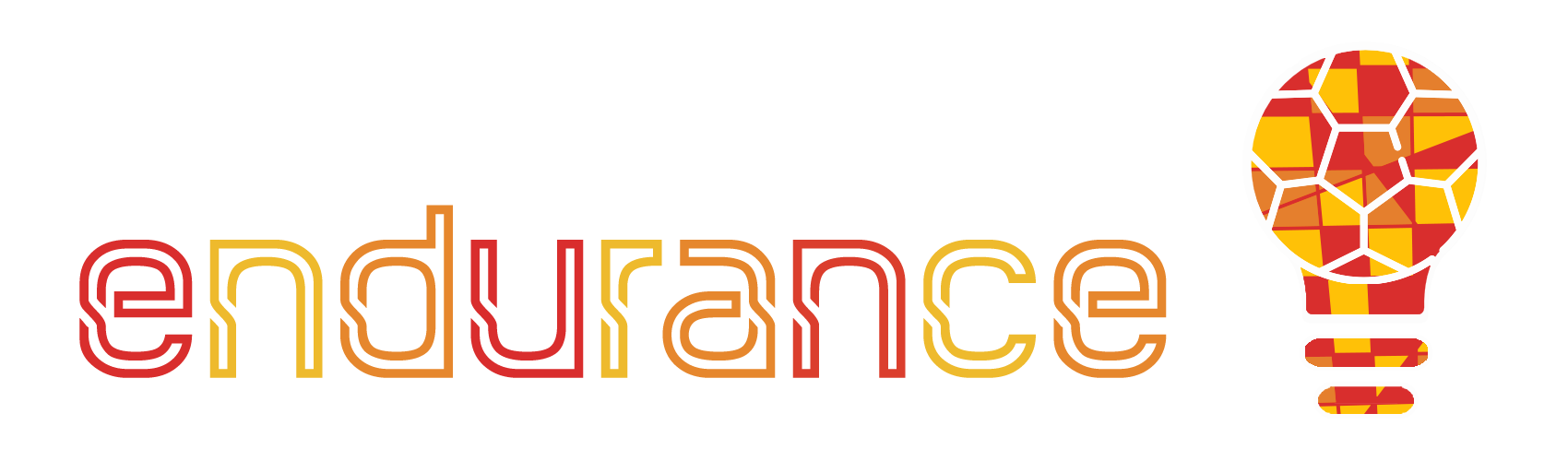 2.UČINKOVITA ONLINE KOMUNIKACIJA.
PRAKTIČNI KORACI ZA ONLINE VIDLJIVOST SPORTSKOG PODUZEĆA
2) Instalirajte WordPress. Većina hostinga omogućuje vam da automatski instalirate WordPress. Idite na upravljačku ploču poslužitelja i pronaći ćete opciju automatske instalacije. U slučaju da ga ne možete automatski instalirati, možete ga preuzeti s Wordpress.org, pristupiti upravitelju datoteka vašeg hostinga i odabrati domenu na koju ga želite instalirati.
3) Napravite bazu podataka. To će vam omogućiti spremanje sadržaja, informacija, pristupa... Idite na panel za upravljanje hostingom, MySQL, Baze podataka. Odaberite naziv za ovu bazu podataka.
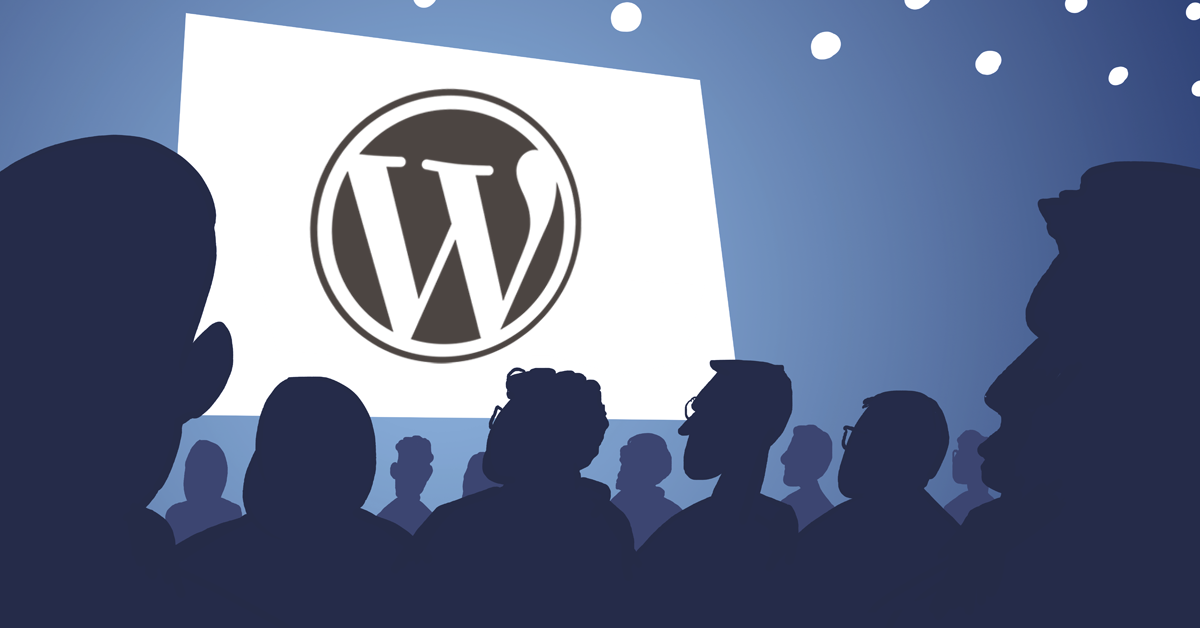 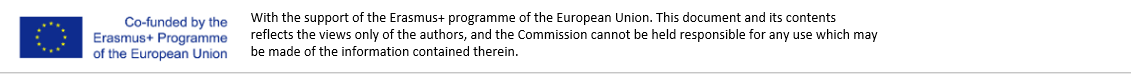 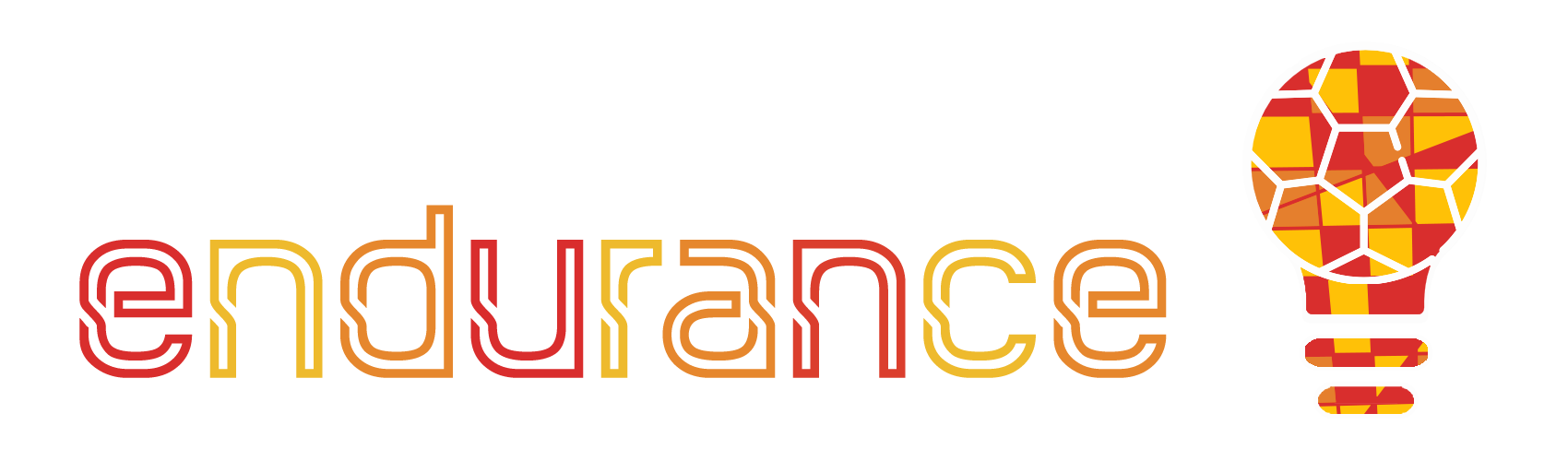 2.UČINKOVITA ONLINE KOMUNIKACIJA.
PRAKTIČNI KORACI ZA ONLINE VIDLJIVOST SPORTSKOG PODUZEĆA
4) Stvorite korisnika i dodajte ga u bazu podataka. Dajte mu sva dopuštenja i dodijelite sigurno ime i lozinku. Idite na "dodaj korisnika u bazu podataka" i povežite ga.
Unesite url svoje domene zajedno s "/wp-admin". Ispunite polja, a zatim unesite korisničko ime i lozinku.
5) WordPress je sada u potpunosti instaliran! U bočnom panelu imat ćete opcije objavljivanja, predloške, informacije... Istražite ovaj panel i sve njegove mogućnosti. Postoje dodaci koji daju dodatnu funkcionalnost našoj web stranici. Na primjer, WooCommerce vam omogućuje postavljanje male internetske trgovine s proizvodima.
Ne zaboravite uključiti logotip ili bilo koji element koji omogućuje prepoznavanje vašeg poduzeća (korporativne boje, moto…).
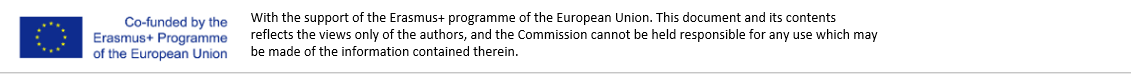 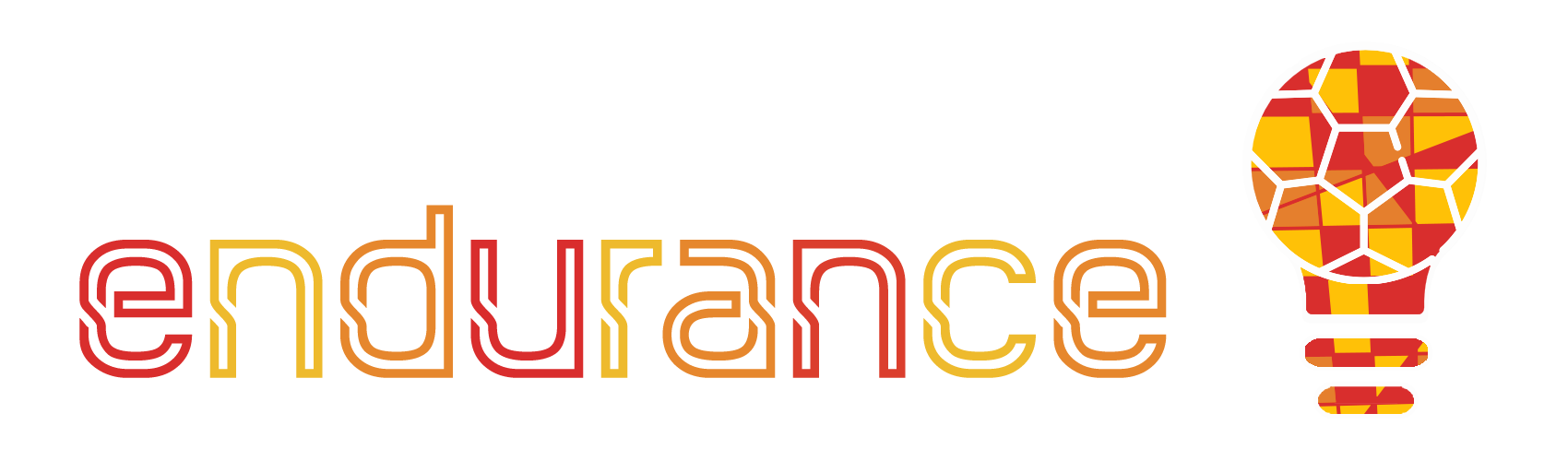 2.UČINKOVITA ONLINE KOMUNIKACIJA.
PRAKTIČNI KORACI ZA ONLINE VIDLJIVOST SPORTSKOG PODUZEĆA
2.2. Korporativni identitet
Slijedeći ove korake, razvit ćete ideju o slici koju će vaša web stranica imati. 
Evo nekoliko savjeta za korporativni identitet:
- Korak 1: Brainstorming i umna mapa vrlo su korisni alati za planiranje vašeg vizualnog identiteta. Pokušajmo biti inspirirani sportskim we-ovima ili logotipima koji vam se sviđaju, pa istražite i otkrijte kako njihov dizajn funkcionira i što vam se sviđa kod njih.
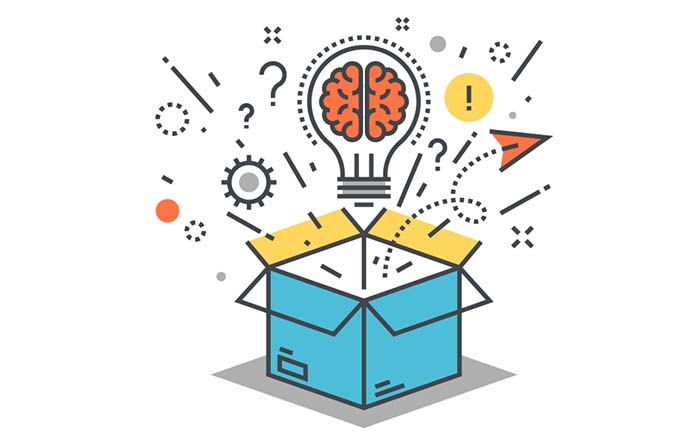 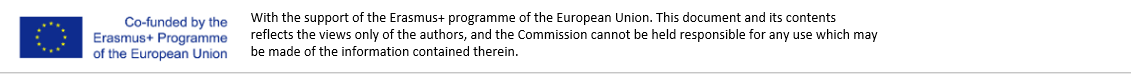 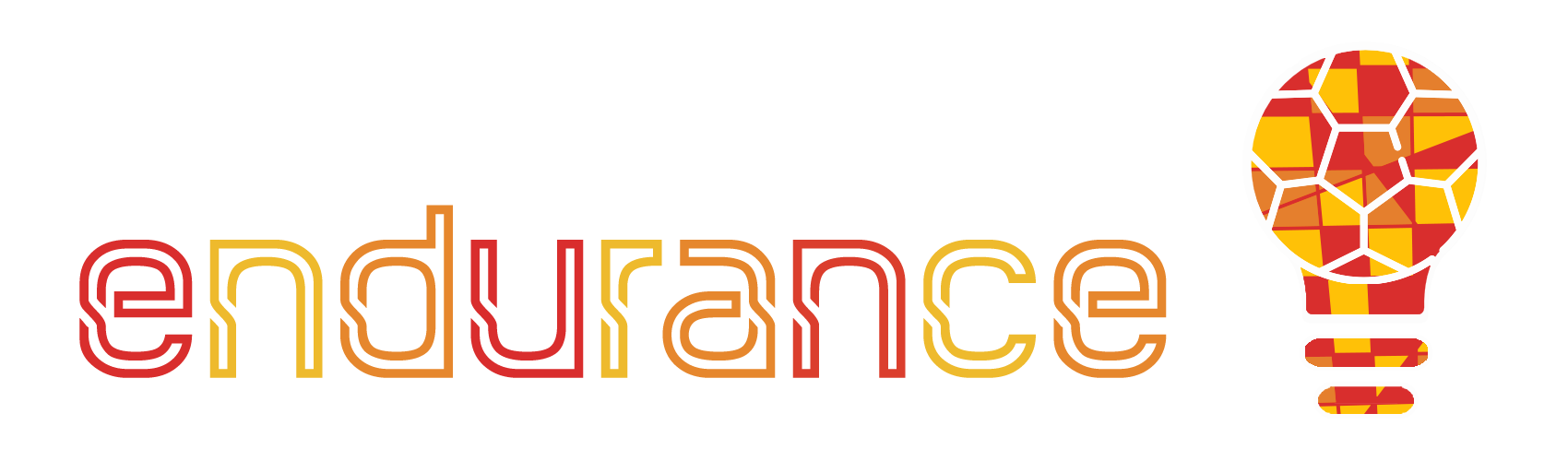 2.UČINKOVITA ONLINE KOMUNIKACIJA.
PRAKTIČNI KORACI ZA ONLINE VIDLJIVOST SPORTSKOG PODUZEĆA
- Korak 2: Napravite bilješke o informacijama koje ste prikupili posjetom web stranici koja vam se svidjela: naslov, odjeljci, sadržaj, ključne riječi, suradnici, stranica s iskustvima korisnika…
- Korak 3: Kada razvijate svoju ideju, koristite svijetle boje za pozadinu i tamne boje koje su u suprotnosti s istom. Nemojte koristiti prevelik broj fontova, ikona ili slika i svakako koristite slike visoke kvalitete. Neka sve stranice budu homogene, u istoj grafičkoj liniji za profesionalniji izgled. Responzivni dizajn je bitan za dolazak do što većeg broja korisnika.
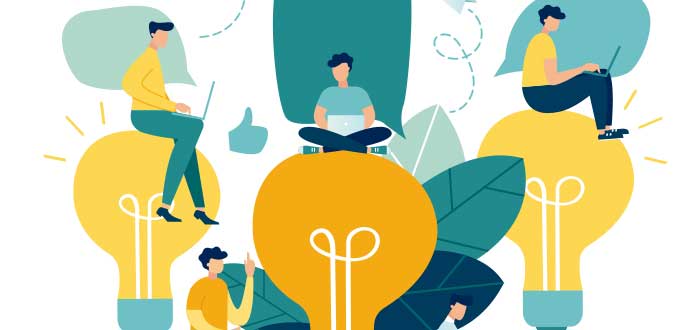 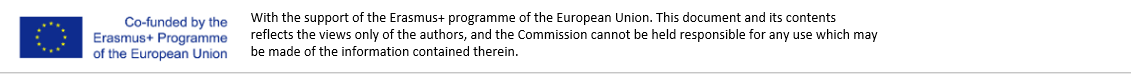 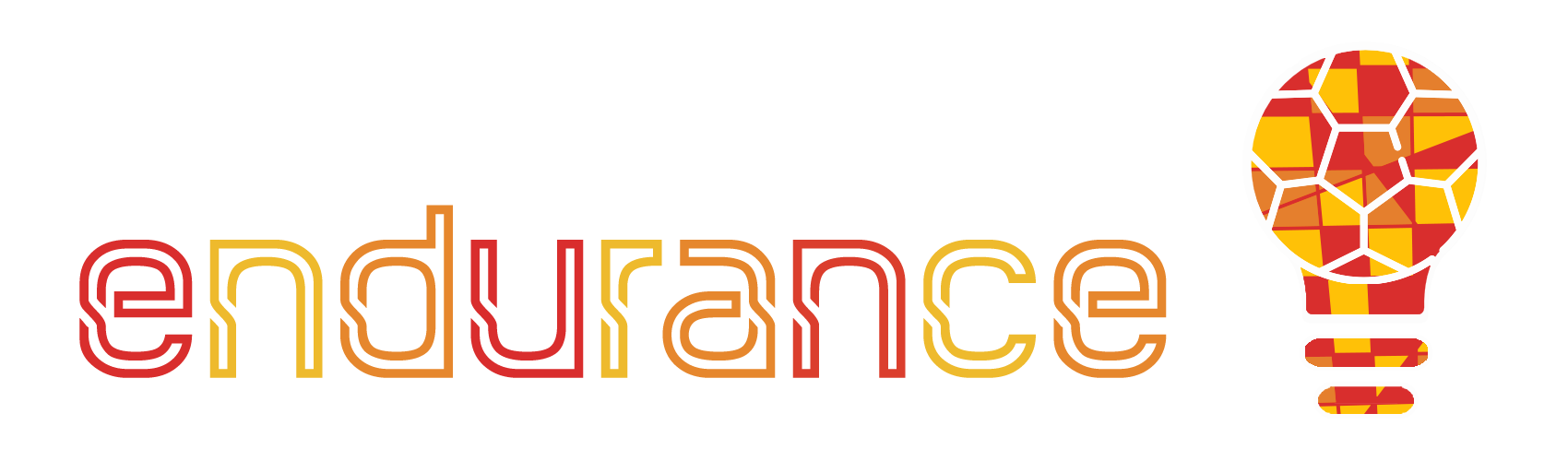 2.UČINKOVITA ONLINE KOMUNIKACIJA.
PRAKTIČNI KORACI ZA ONLINE VIDLJIVOST SPORTSKOG PODUZEĆA
Postoji mnogo besplatnih resursa i alata koji nam mogu pomoći u dizajniranju naše robne marke i korporativnog imidža. Ovo su najčešći i najčešće korišteni:
Logo Maker (https://www.logomaker.com/): Omogućuje vam jednostavno stvaranje vlastitog besplatnog logotipa. Aplikacija ne zahtijeva identifikaciju i omogućuje spremanje u png formatu, što olakšava proces upotrebe slika.

Freepik (https://www.freepik.com/): Freepik je besplatna banka slika koja nudi više od 10 milijuna vizualnih resursa. Možete koristiti različite ilustracije, fotografije, vektore... Unaprijediti svoj brend slikama nikada nije bilo tako jednostavno.

Canva (https://www.canva.com/):  web mjesto za grafički dizajn i kompoziciju slika nudi alate za izradu vlastitih dizajna, čime možete postići profesionalne rezultate.
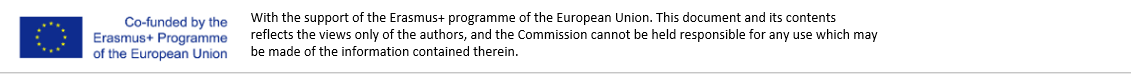 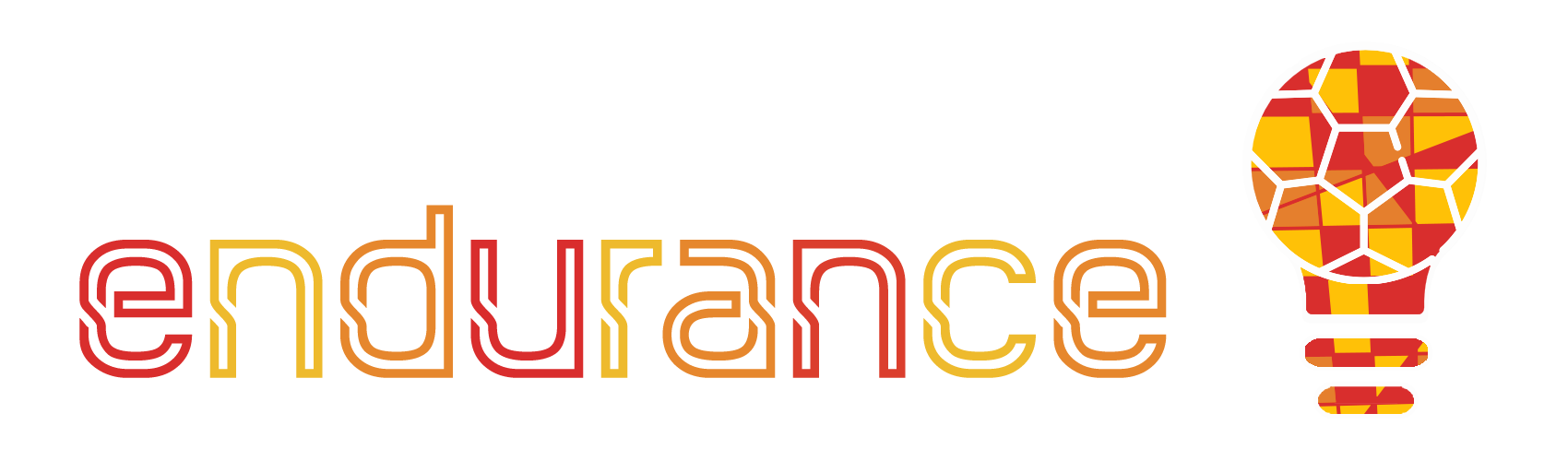 2.UČINKOVITA ONLINE KOMUNIKACIJA.
PRAKTIČNI KORACI ZA ONLINE VIDLJIVOST SPORTSKOG PODUZEĆA
2.3. SEO strategije ključnih riječi i SEM (pretraživački online marketing)
Dobro indeksirano mjesto (sadrži prave ključne riječi) pomaže vam da budete pronađeni prema određenim parametrima pretraživanja. Uzmimo praktičan primjer: pretpostavimo da ste vlasnik teretane u Madridu. Ako želite da vas ljudi pronađu na tražilicama i misle o vama kao o održivoj alternativi za njihov trening, ono što trebate učiniti je ispuniti svoju web stranicu ključnim riječima u polju fitnessa za koje znate da će ih korisnici upisivati (npr. teretane Madrid, trening Madrid + susjedstvo, mršavljenje Madrid, ideje za vježbanje Madrid, fitness centar susjedstvo Madrid). Ova akcija za postizanje rezultata zahtijeva vrijeme i strpljenje, ali rezultat će biti sjajan.
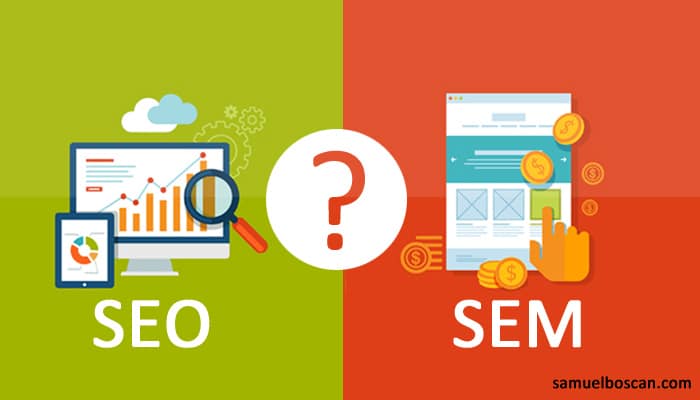 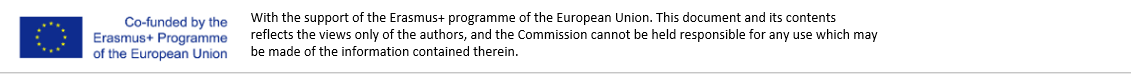 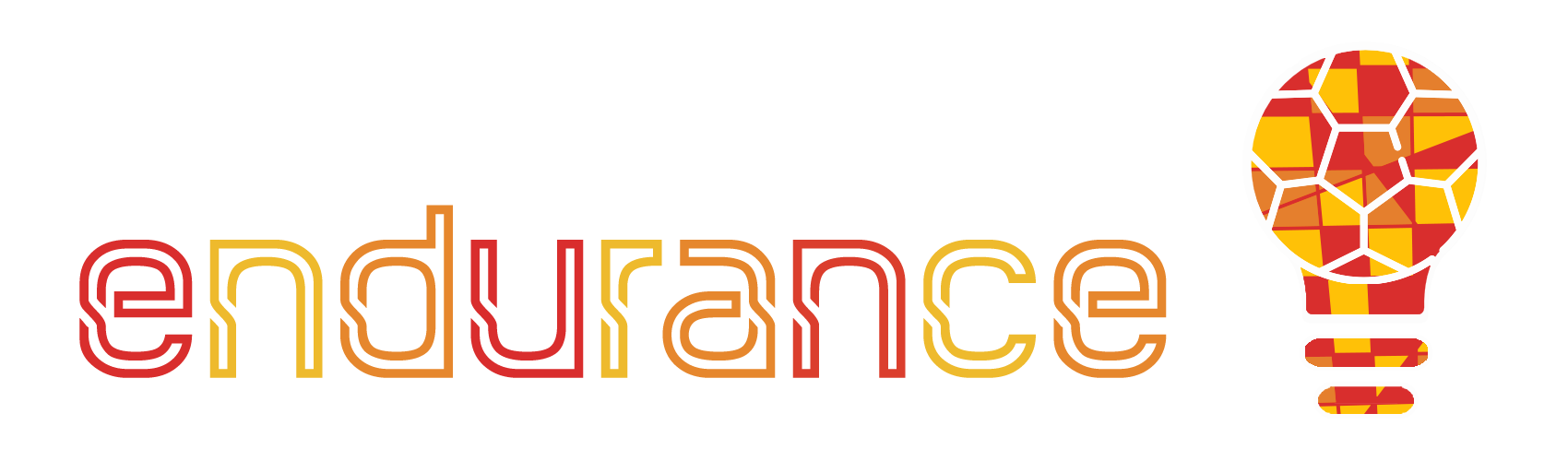 2.UČINKOVITA ONLINE KOMUNIKACIJA.
PRAKTIČNI KORACI ZA ONLINE VIDLJIVOST SPORTSKOG PODUZEĆA
SEO (Search Engine Optimization) znači “Optimizacija za tražilice” i radi se o nizu strategija za poboljšanje vidljivosti na internetu, tako da se možemo pojaviti prvi na listi rezultata kada tražimo određenu ključnu riječ na tražilicama. Postoji mnogo alata koji nam mogu pomoći u ovom zadatku, kao što su Google Search Console i Google Analytics, kao što smo već vidjeli. SEO Profiler, na primjer, je web stranica koja nudi SEO alate za pretraživanje ključnih riječi, web optimizaciju, analizu linkova i izgradnju linkova, kao i izvješća i još mnogo toga.
SEM (Search Engine Marketing) znači “Marketing na tražilicama” i sastoji se od kampanja plaćanja na tražilicama, tako da možete biti bolje pozicionirani zahvaljujući sustavu licitiranja. Kao i SEO, postoji mnogo alata koji nam mogu pomoći. AdWords Editor besplatna je Googleova aplikacija koju možete preuzeti (https://ads.google.com/intl/es_es/home/tools/ads-editor/) za upravljanje svojim kampanjama oglašavanja. Određuje ključne riječi putem kojih želite biti nađeni. Ovaj alat će vam pomoći da dođete do najprikladnijih ključnih riječi. SEMrush omogućuje analizu ključnih riječi, SEO i SEM. Otkriva srednju cijenu PPC kampanja (plati po kliku) lokalno.
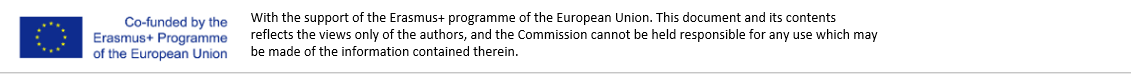 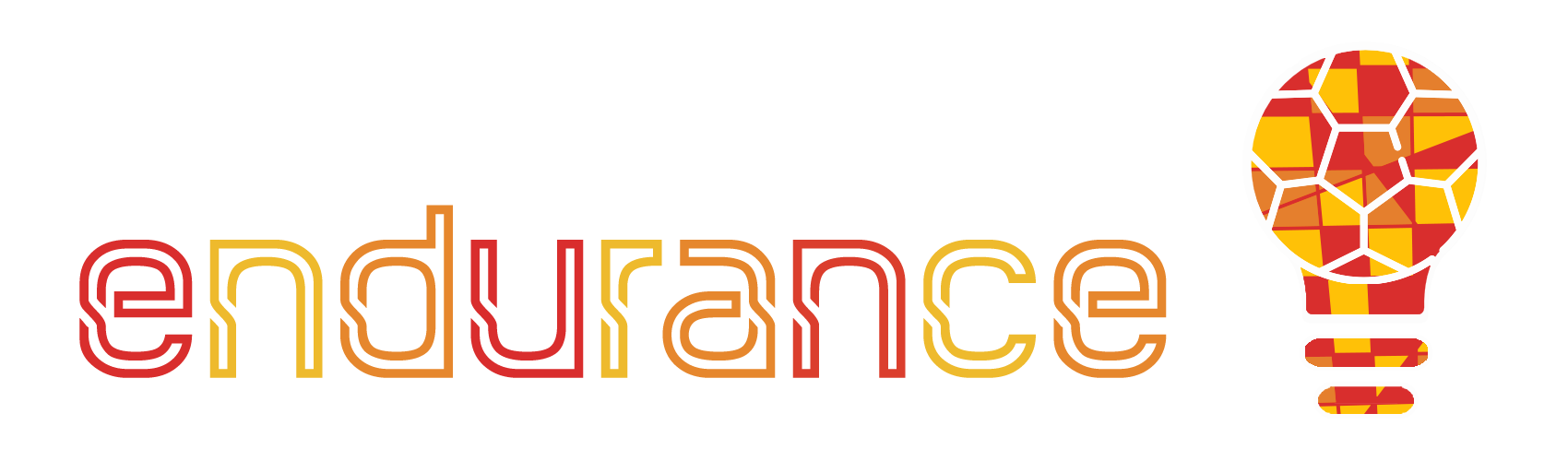 2.UČINKOVITA ONLINE KOMUNIKACIJA.
PRAKTIČNI KORACI ZA ONLINE VIDLJIVOST  SPORTSKOG PODUZEĆA.
2.4. Komunikacija putem fitness grupnih razgovora (chat grupa), online i snimljene nastave
Provjerite svoju internetsku vezu
Prije svega, iako bi se moglo smatra osnovnim savjetom, online komunikacija u potpunosti ovisi o tome da ostanete dobro povezani. Bilo da se radi o vašem prijenosnom računalu, mikrofonu ili internetskoj vezi - pokušajte i ne uzimajte ove stvari „zdravo za gotovo“ - riješite male probleme, umjesto da čekate da stvari eksplodiraju prije nego što smislite rješenje.
Vrijeme razgovora
Kreiranje grupnog razgovora (chat-a) moglo bi biti izvrstan pomoćni alat koji se može implementirati u vašu rutinu treninga unutar vaše nastave. Ali razmislite o tome kako, kada i gdje želite dopustiti klijentima/studentima da budu uključeni u razgovor (chat). Na primjer, jeste li zadovoljni komentarima u razgovoru (chat-u) tijekom cijele online nastave ili samo u određenim trenucima? Studentima možete dopustiti kontinuirano korištenje razgovora (chat-a) ili možete potaknuti njegovu upotrebu u diskretnim trenucima, možda na kraju sata kako biste dobili povratne informacije i dijeljenje komentara.
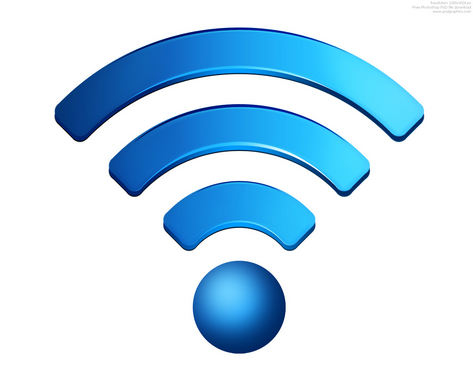 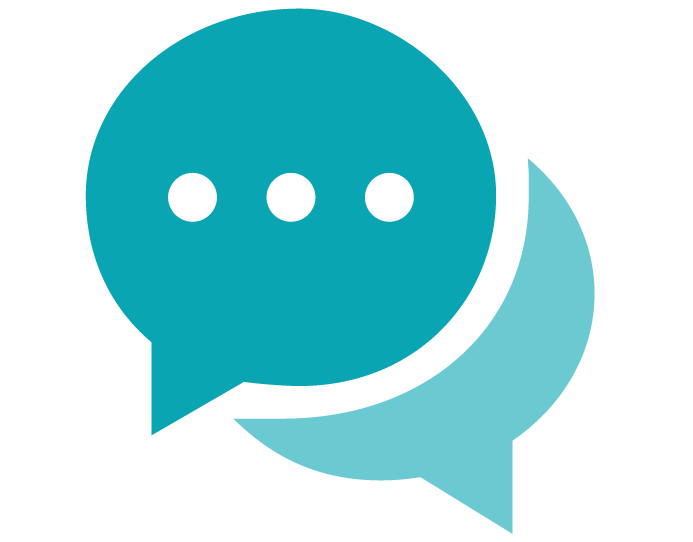 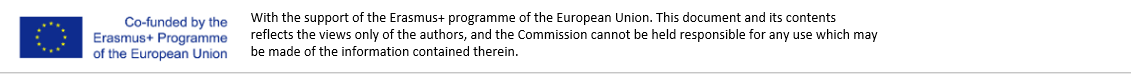 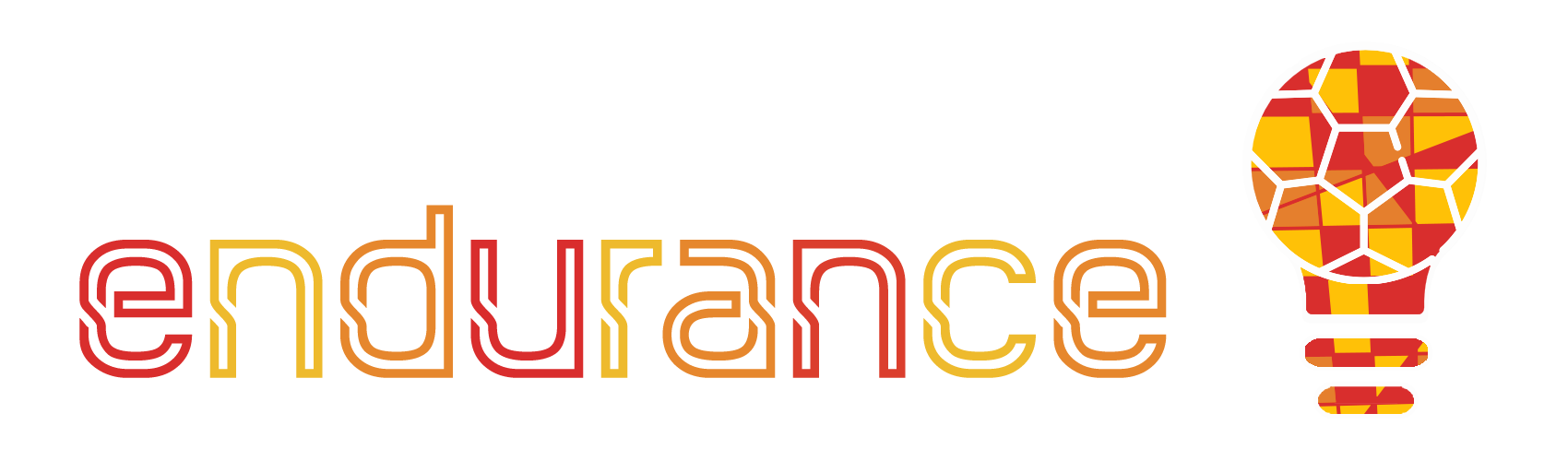 2.UČINKOVITA KOMUNIKACIJA.
PRAKTIČNI KORACI ZA ONLINE VIDLJIVOST SPORTSKOG PODUZEĆA.
Neverbalna povratna informacija

Aktivirajte značajku neverbalne povratne informacije za svoje sastanke kako biste omogućili sljedbenicima/studentima da komuniciraju s vama bez prekidanja nastave. Redovito provjeravajte studente kako biste riješili sve neverbalne povratne informacije. Ova vam značajka također omogućuje upravljanje verbalnim povratnim informacijama, jer možete uputiti studente da koriste značajku "palac gore" kako bi naznačili kada su svi spremni za početak lekcije uživo. Ne zaboravite isključiti zvuk javnosti dok ne završite sat kako biste izbjegli pozadinsku buku.
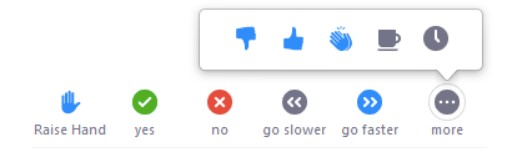 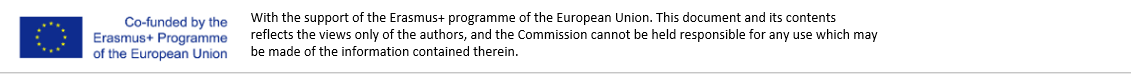 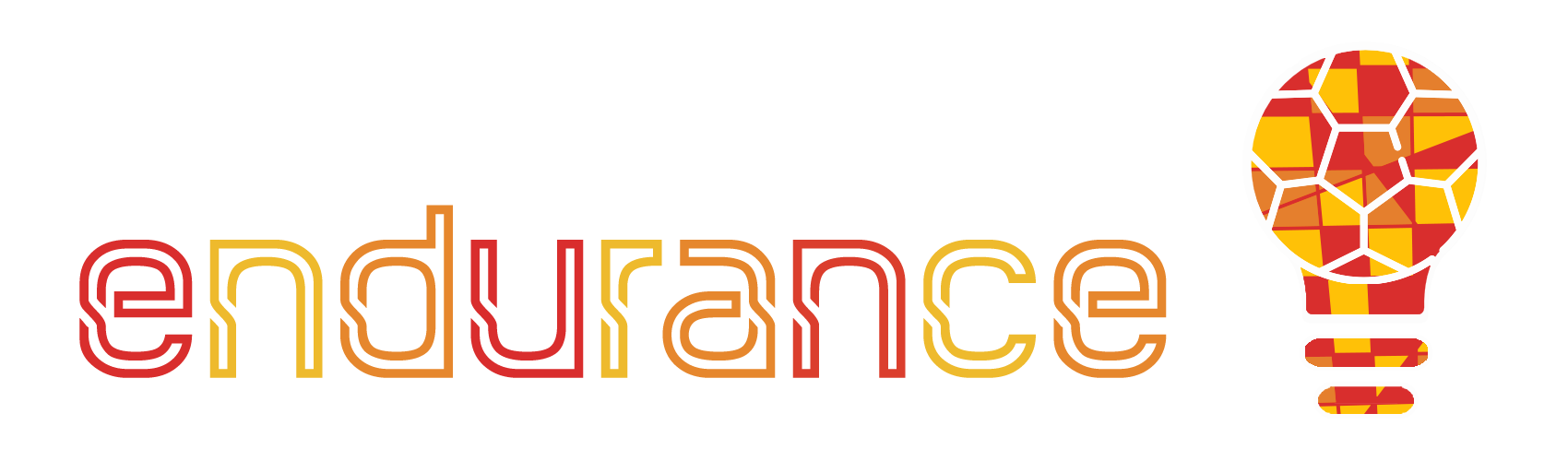 2.UČINKOVITA ONLINE KOMUNIKACIJA.
PRAKTIČNI KORACI ZA ONLINE VIDLJIVOST SPORTSKOG PODUZEĆA.
Potaknite osjećaj zajedništva
Osjećaj prisutnosti i zajedništva bit će poboljšan kada svi pokažu svoje lice putem web kamere. Vjerojatnije je da će studenti ili vaša javnost općenito obratiti pozornost ako znaju da su pred kamerom. Također, na početku i na kraju svoje nastave možete se prebaciti na prikaz galerije (to je prikaz u kojem su svi vidljivi jedni drugima u isto vrijeme). Na kraju vaše nastave, ako vaši studenti dopuste i mogu uživati, možete uslikati prikaz galerije i objaviti na Facebook/Instagram-u (osobni profil ili - bolje - profesionalni) ili web stranici i označiti ih kako biste poboljšali njihovu uključenost i sudjelovanje u vašim aktivnostima.
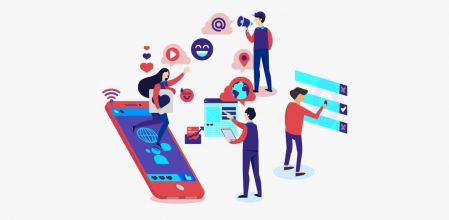 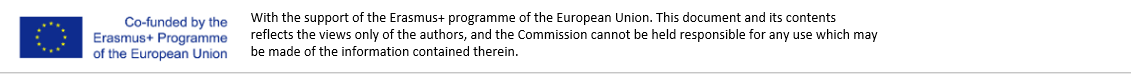 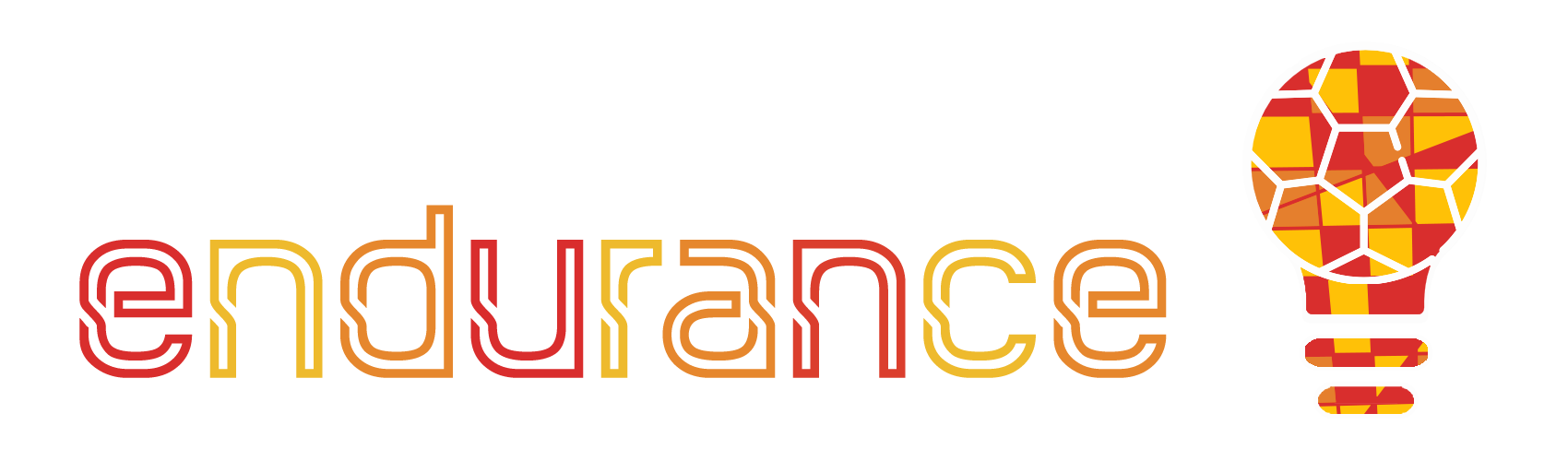 2.UČINKOVITA ONLINE KOMUNIKACIJA.
PRAKTIČNI KORACI ZA ONLINE VIDLJIVOST SPORTSKOG PODUZEĆA.
Vodite računa o različitim vremenskim zonama (u slučaju međunarodne javnosti)

Pohađanje online nastave u drugoj vremenskoj zoni može se činiti prilično velikim izazovom, pogotovo ako morate voditi nastavu u stvarnom vremenu. Timezone.io vam omogućuje praćenje lokalnog vremena vaših klijenata i pomaže vam da zakažete svoj sat u vrijeme koje je prikladno za sve. Ovaj alat je jednostavan za korištenje: jednostavno stavite svog klijenta/studente i njihove pridružene gradove na web-stranicu (https://timezone.io/) kako biste dobili jasan uvid u njihovo lokalno vrijeme. Doista, nudi korisno vizualno sučelje.
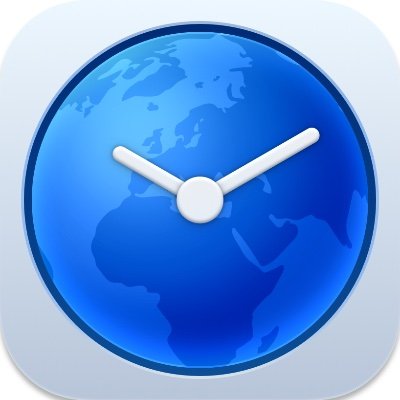 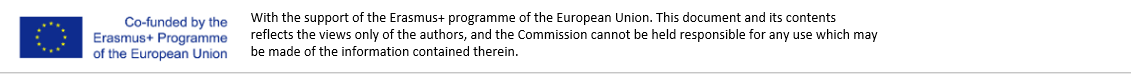 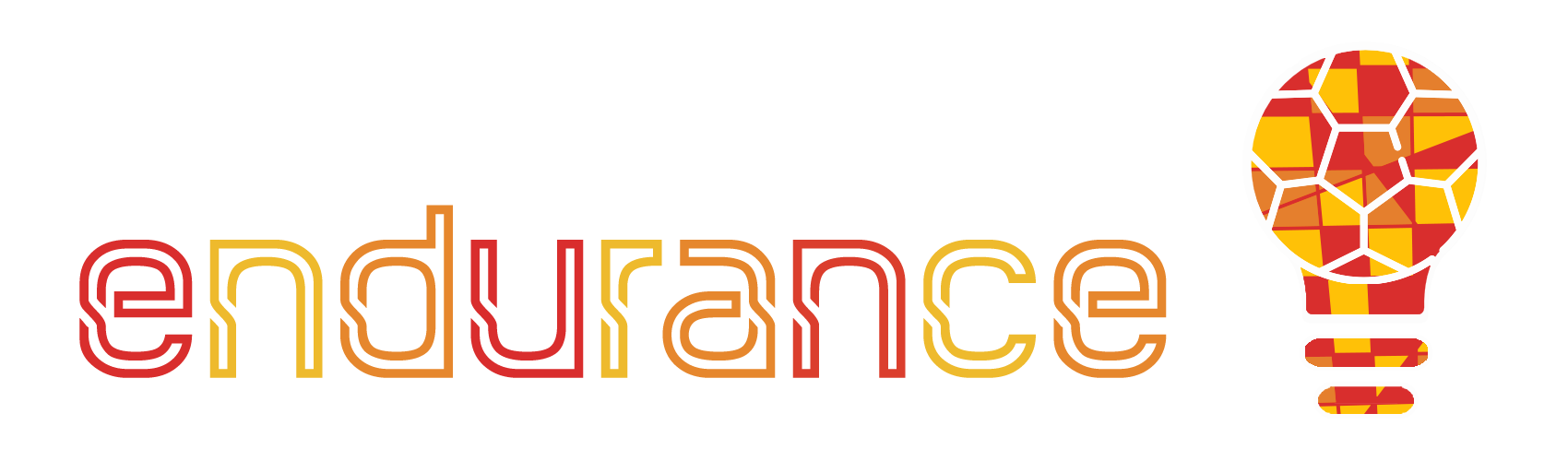 Hvala na vašoj pažnji
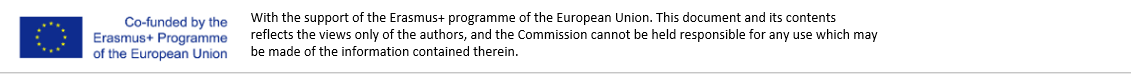